10th INTERNATIONAL CONFERENCE on SMART GRID (icSmartGrid2022)
June 27-29, 2022,Istanbul/Turkey; 
http://www.icSmartGrid.org/
Title of Presentation
Author Name
Contact Info
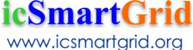